HACIENDA LA PUENTE UNIFIED SCHOOL DISTRICT
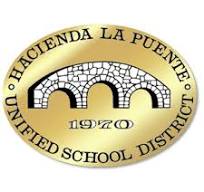 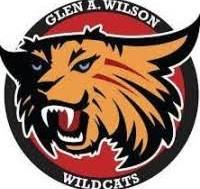 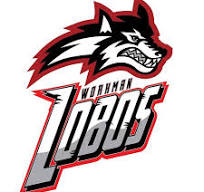 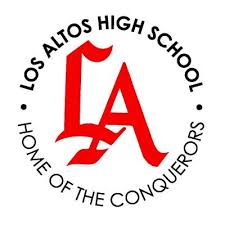 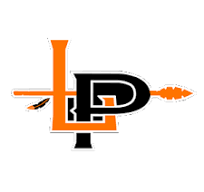 School Site Improvement Projects
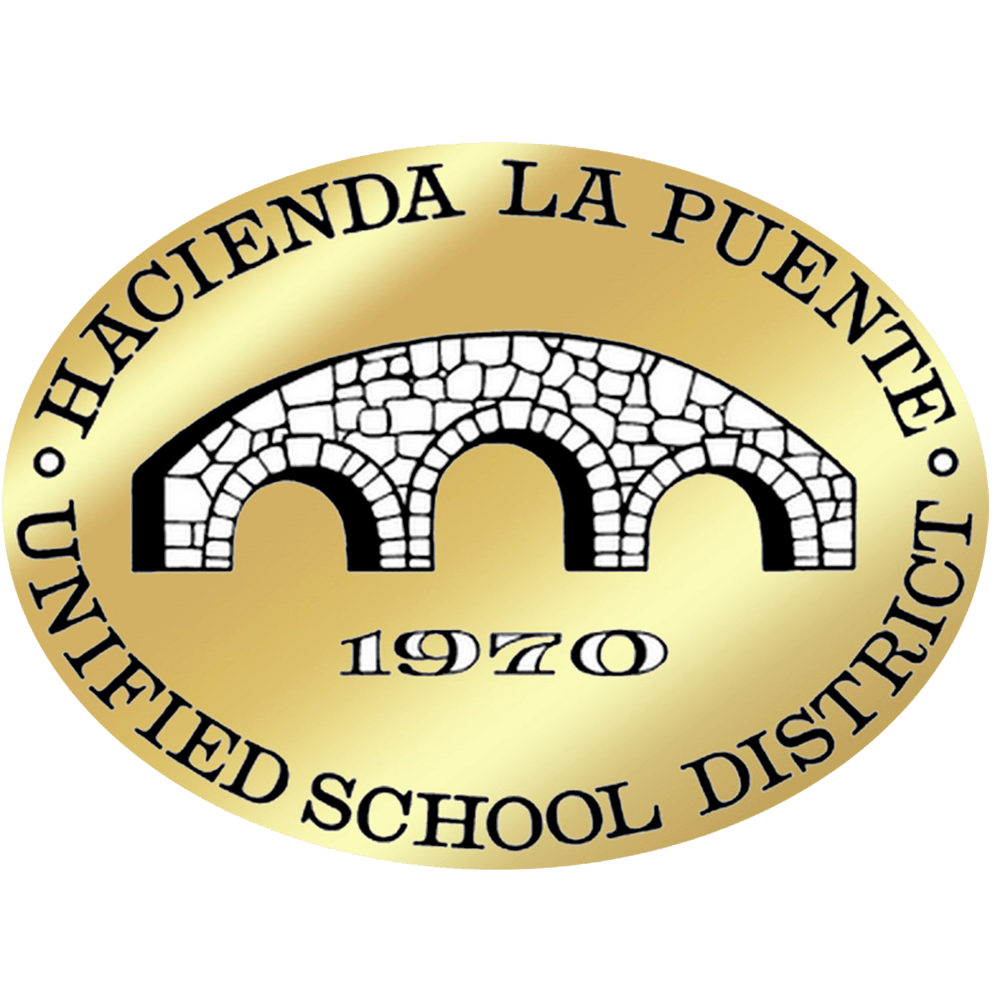 Business Services
Regular Board Meeting January 23,  2025
[Speaker Notes: Good evening Ma’dam President, Ms. Christine Salazar, Distinguish Board Members; Superintendent, Dr. Jimenez, Executive Cabinet, Colleagues, and community members.  

A special greetings to our Principals, Administrators, staff member who are joining us via the virtual platform.]
PROJECT COMPLETE LIST
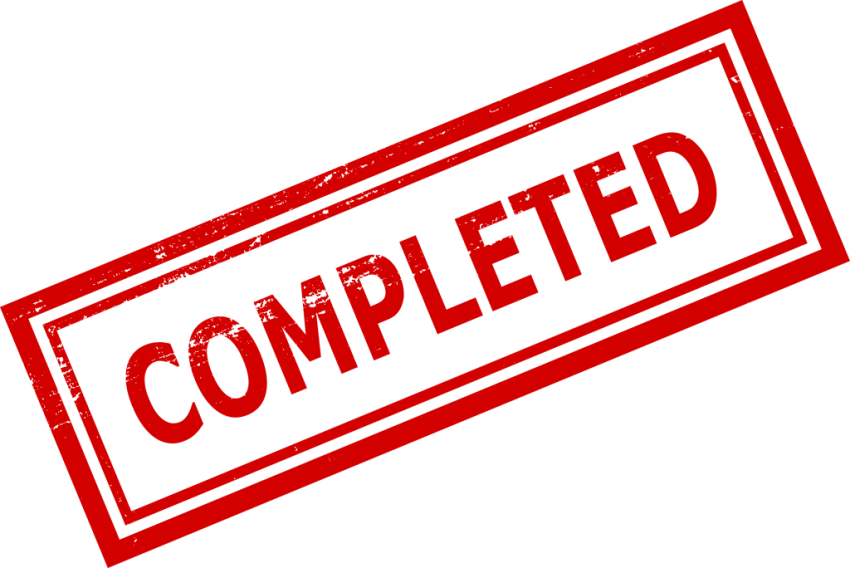 2024/2025
2
Changes And Progress Since Last Report - Blue
Projects Completed as of January 23, 2025Dibble Adult School – Trip Hazard Repair
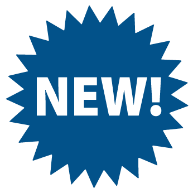 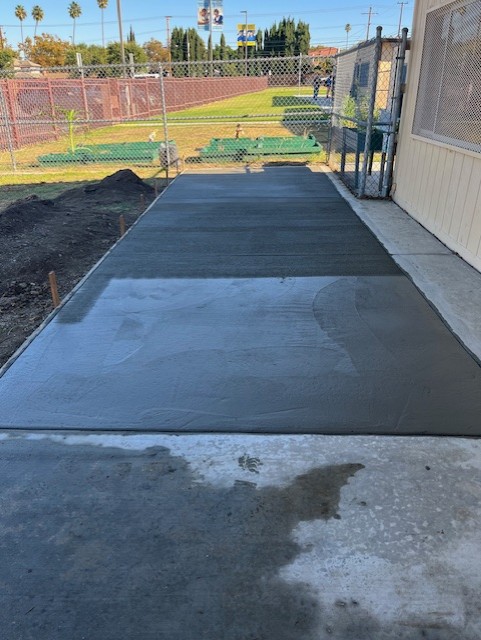 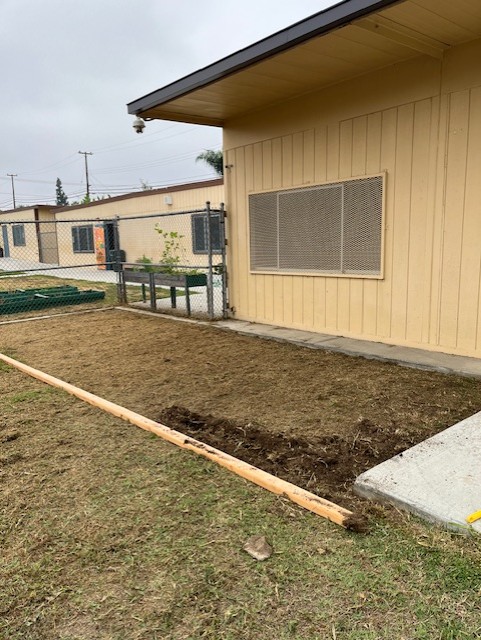 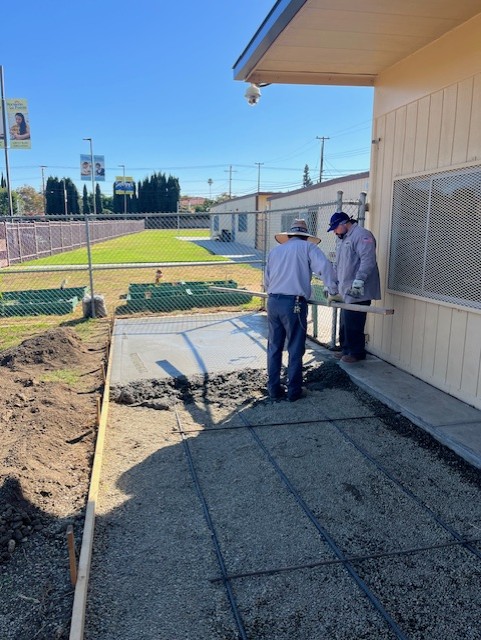 BEORE
AFTER
3
Projects Completed as of January 23, 2025District Office – Trip Hazard Repair
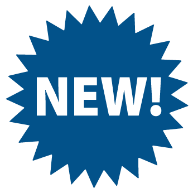 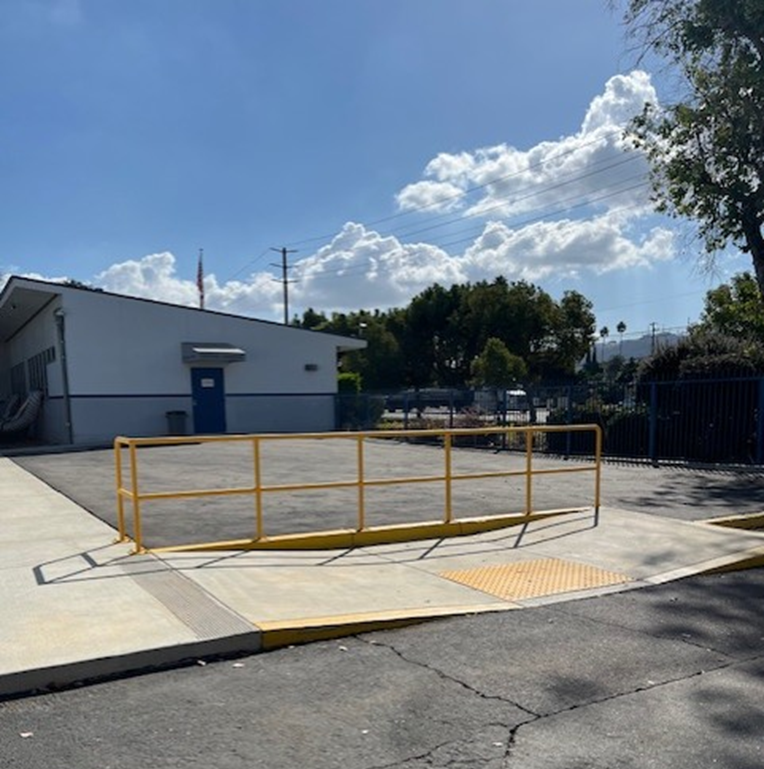 BEORE
AFTER
4
Projects Completed as of January 23, 2025Grazide Elementary School – Portable Refurbishment
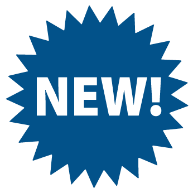 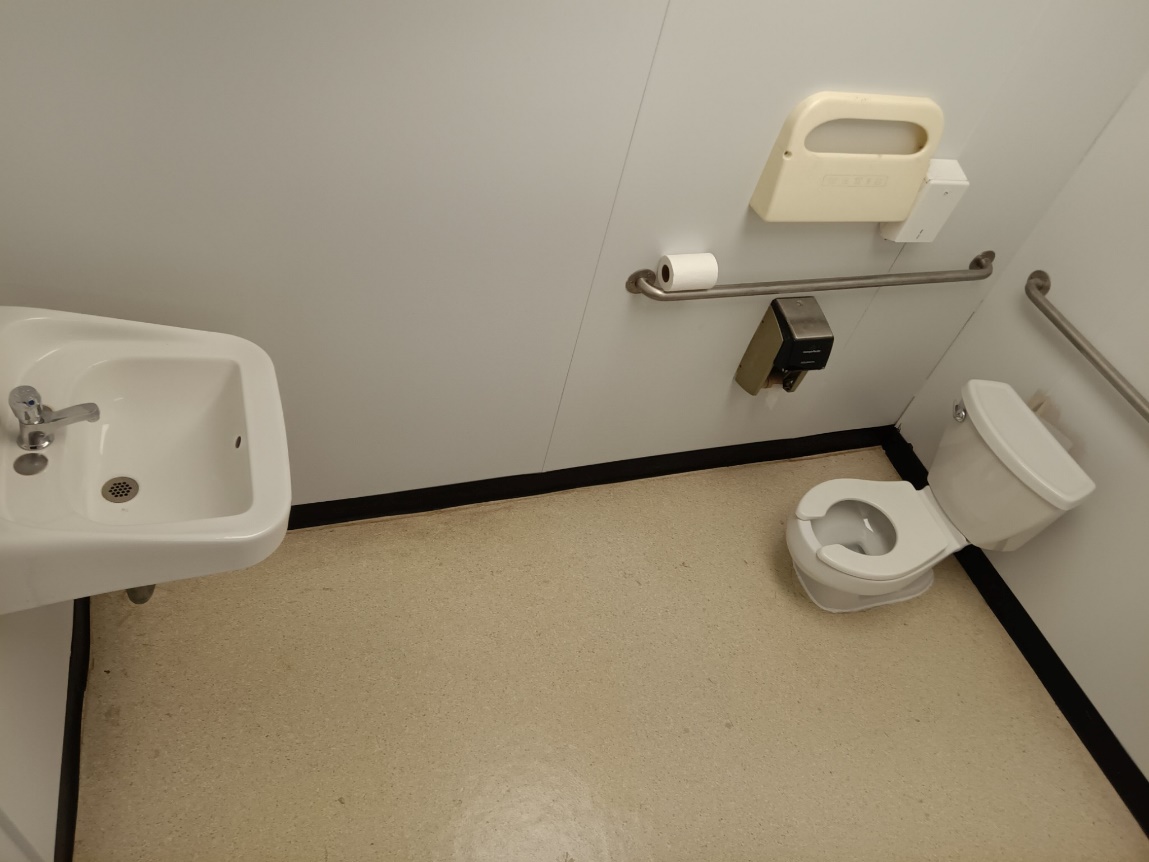 AFTER
5
Projects Completed as of January 23, 2025La Puente High School – Gym Paint Refresh
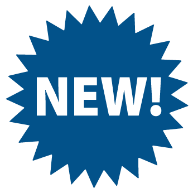 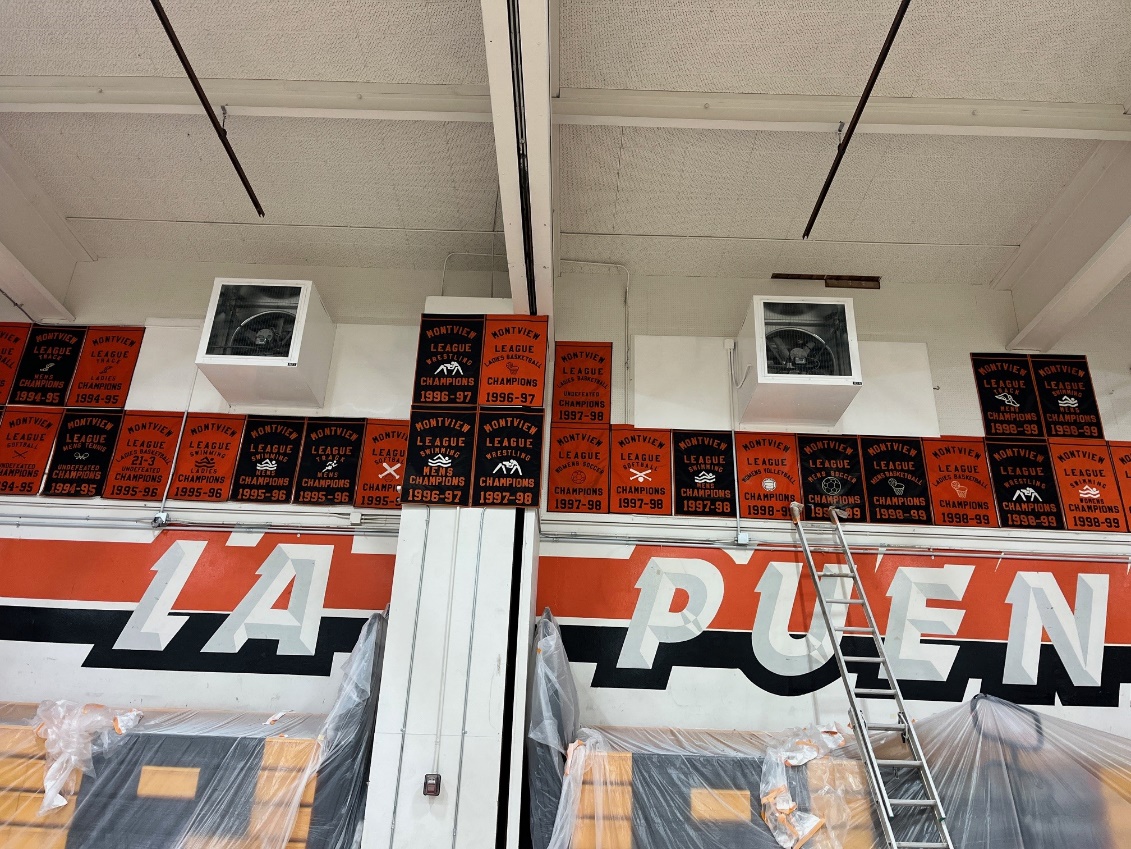 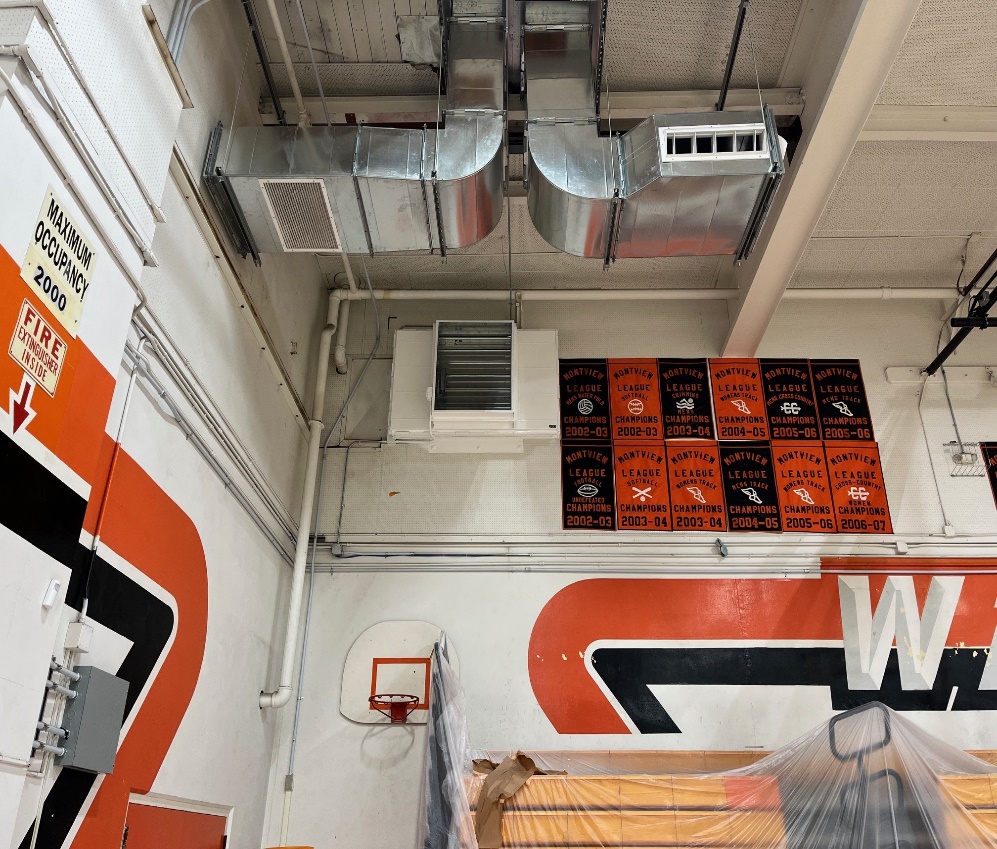 6
Projects Completed as of January 23, 2025 La Puente High School – Lighting
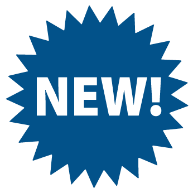 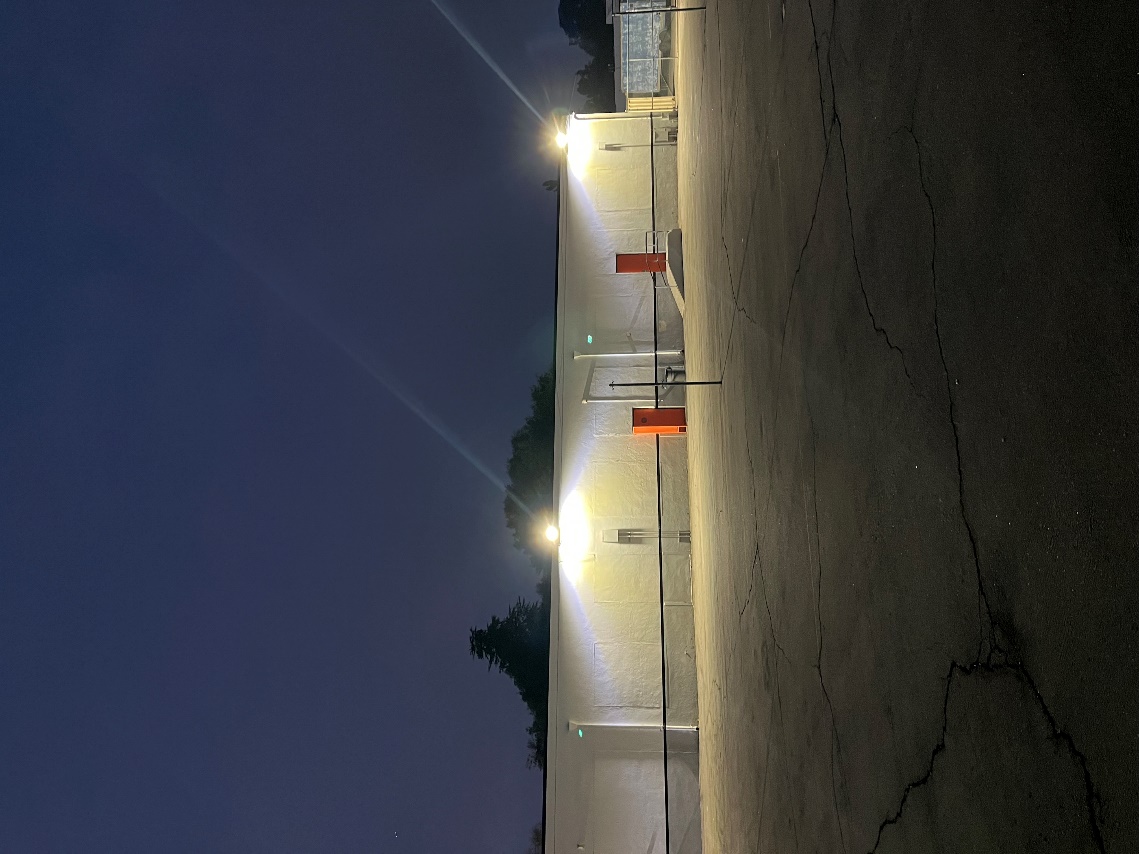 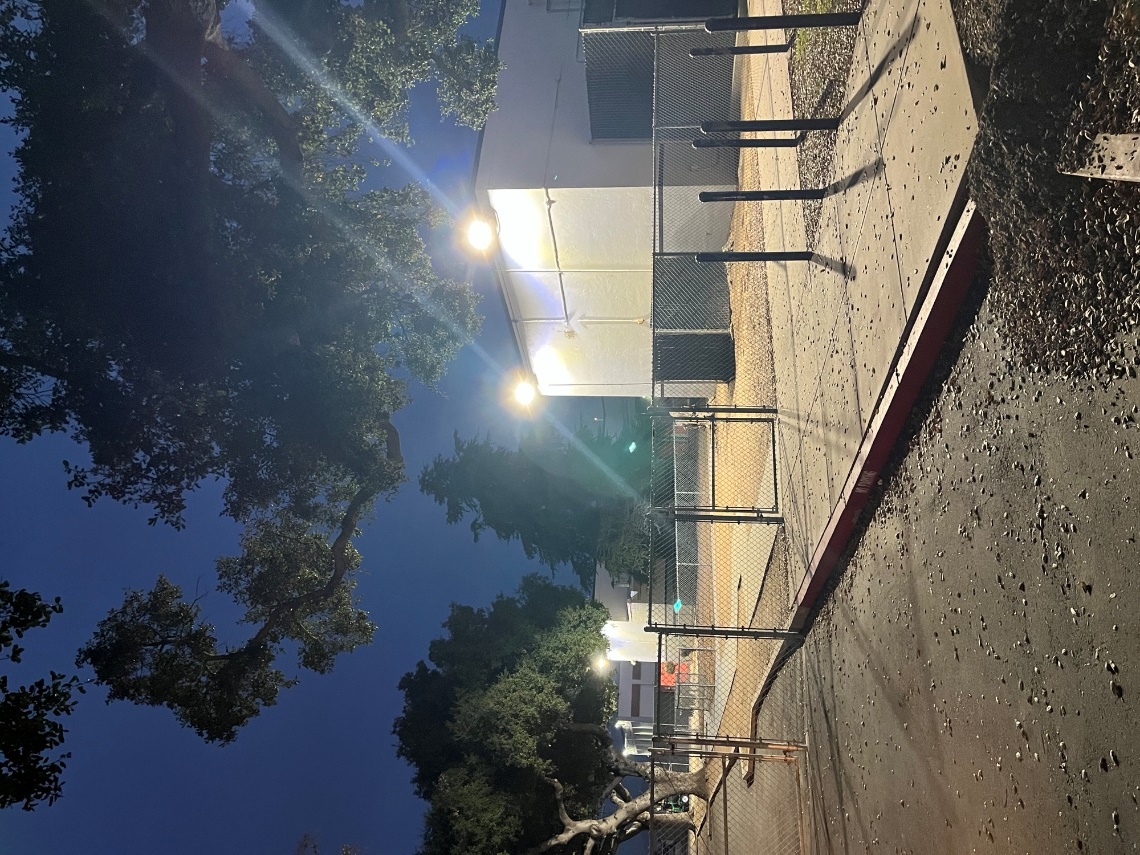 7
Projects Completed as of January 23, 2025Sparks Middle School	 – Office Paint Refresh
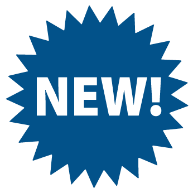 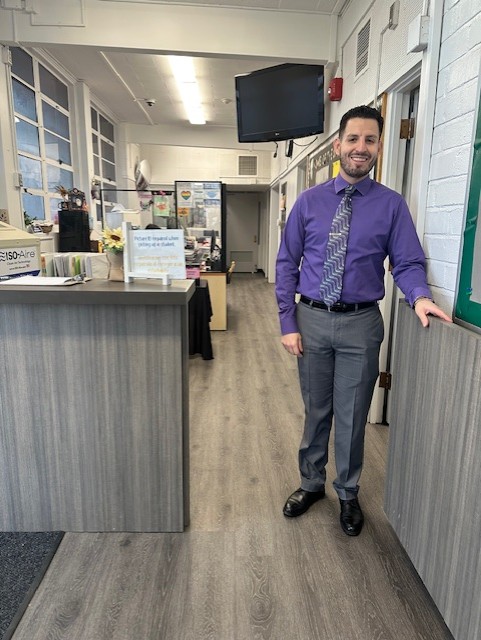 BEORE
AFTER
8
Projects Completed as of January 23, 2025Orange Grove Middle School – Landscape Clean-Up
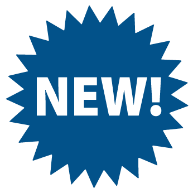 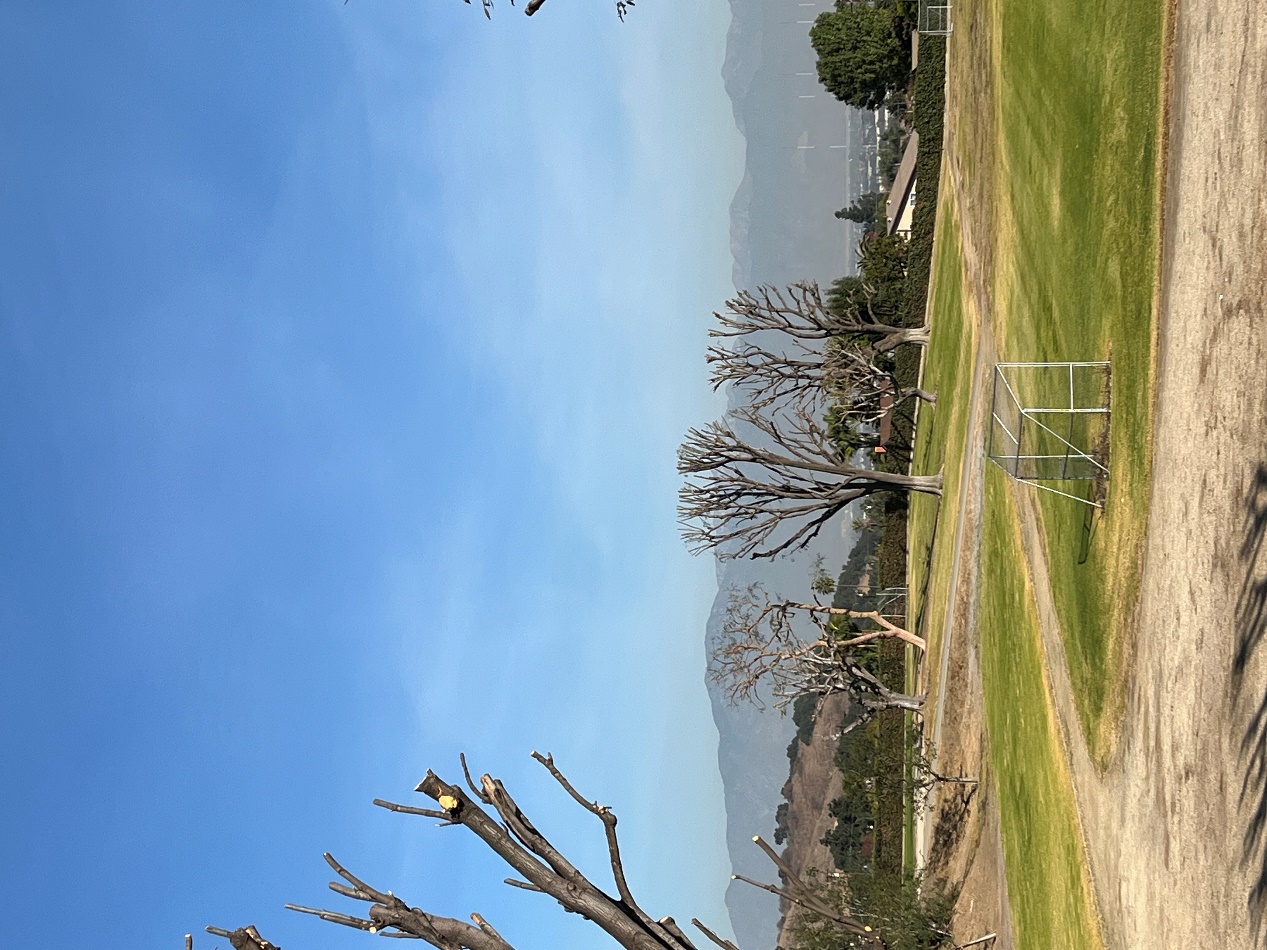 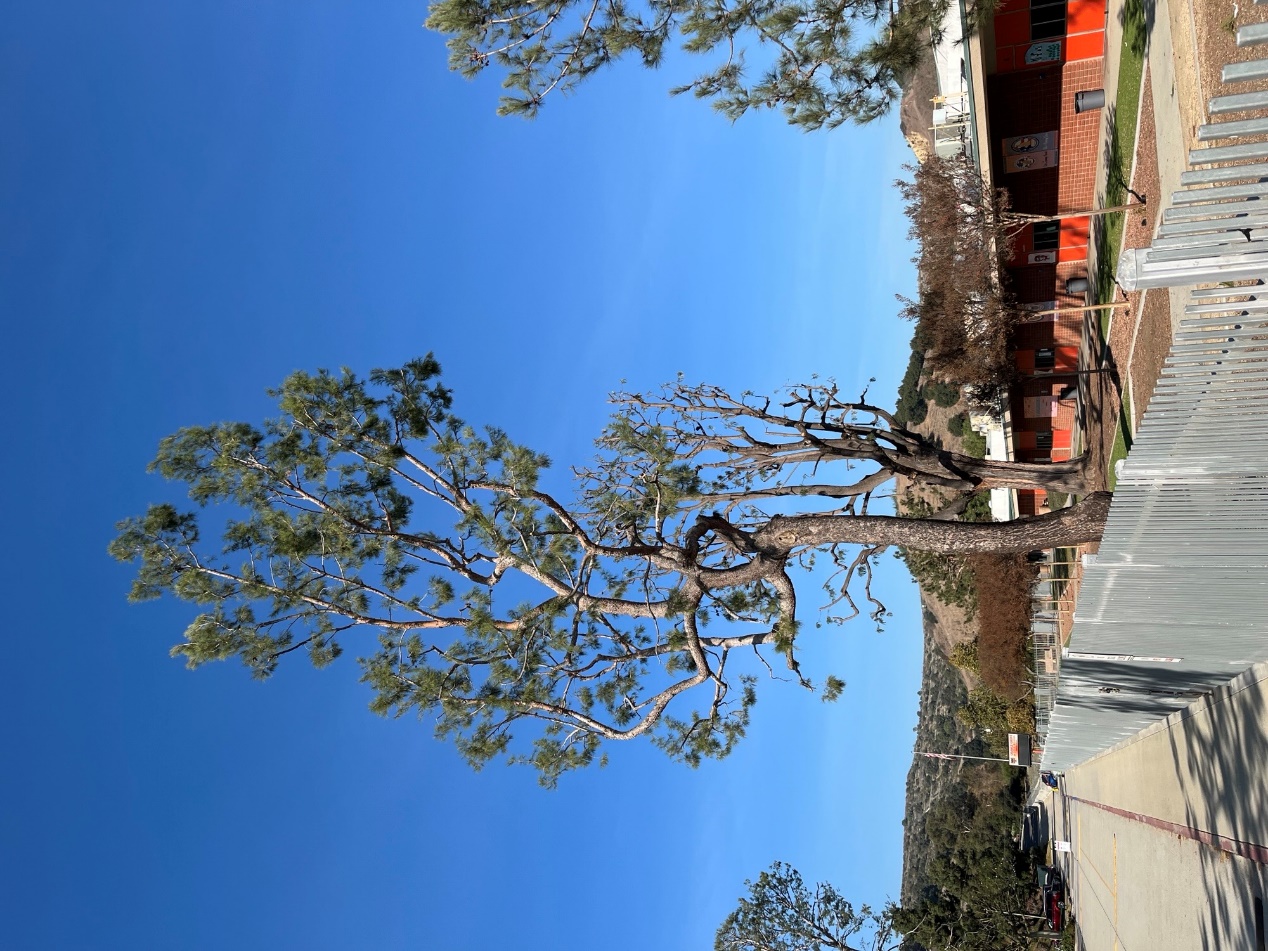 BEORE
AFTER
9
Projects Completed as of January 23, 2025Wilson High School – Gas Leak Repair
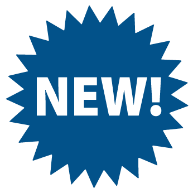 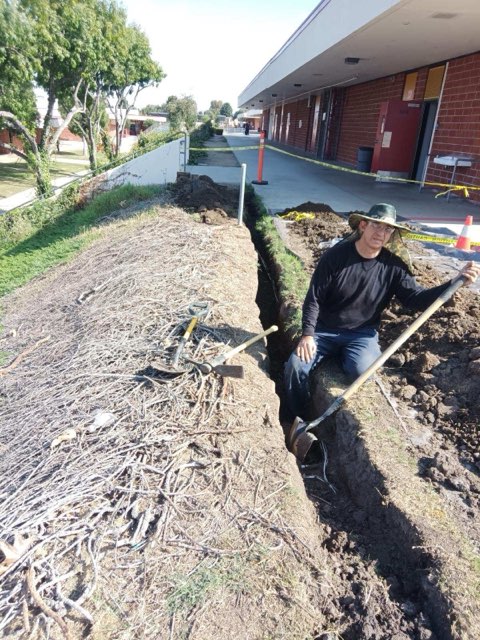 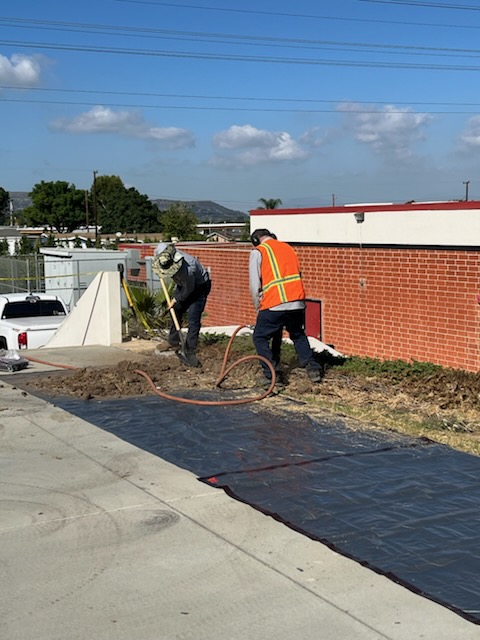 BEORE
AFTER
10
Projects In Progress 2024-2025
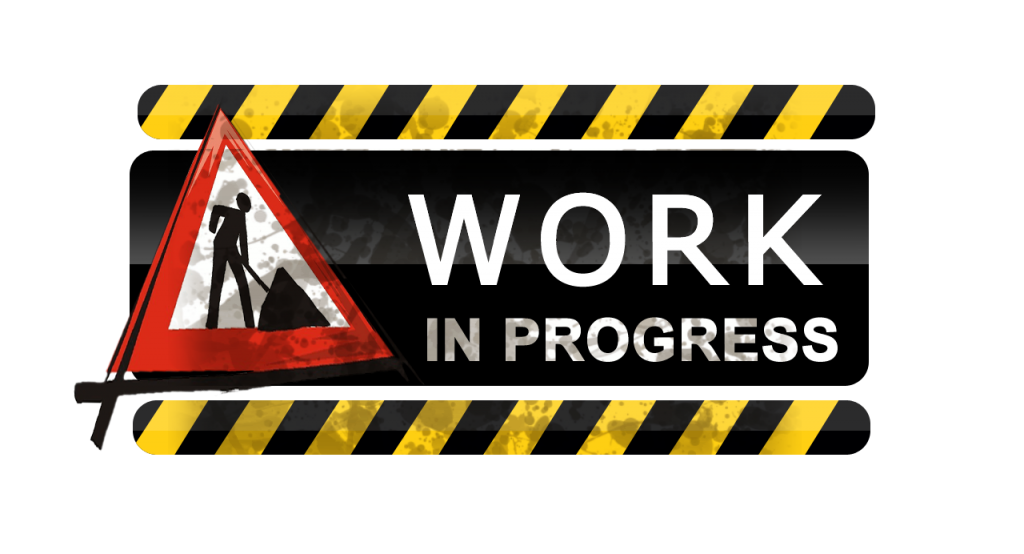 11
Projects in Progress as of January 23, 2025
Facilities
12
[Speaker Notes: Los Altos High School, expected to begin in July]
Projects in Progress as of January 23, 2025Wilson High School – Media Center Renderings
13
Projects in Progress as of January 23, 2025Wilson High School – Media Center Renderings
14
Projects in Progress as of January 23, 2025
Child Development
15
Changes And Progress Since Last Report - Blue
Projects in Progress as of January 23, 2025
Adult Ed
16
Changes And Progress Since Last Report - Blue
Projects in Progress as of January 23, 2025
Nutrition Services
Changes And Progress Since Last Report - Blue
17
[Speaker Notes: Kwis Baseball – Will be Re-Bid, uncertified entry was added to scope of work into the project. 
Cedarlane Portable – In design phase with PBK architecture. Soils samples being conducted. 
Willow Adult School = Two Story Building continues to be under construction.  It coming along very well.]
Next Report – February 27, 2025
18